Situation, mise en place de techniques alternatives et perspectives d’avenir suite à l’interdiction de produits phytopharmaceutiques dans les golfs
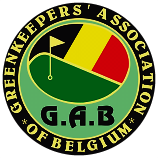 Intervenants
Interventions
Dokier J-M.
Head-Greenkeeper
Consultant Golf
Administrateur G.A.B.
Membre commission Environnement A.F. Golf.
Cahay F.
Head-Greenkeeper
Consultant Golf & Belgian Football Center
Administrateur GAB
Thiebaut M.
Head-Greenkeeper
Président francophone G.A.B.
Membre commission Environnement A.F. Golf.
La situation des golfs wallons suite à  l’interdiction d’utilisation de produits phytopharmaceutiques 


Les différentes techniques alternatives et l’utilité des substances de base

Les perspectives d’avenir
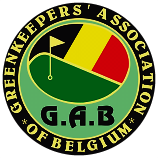 LA SITUATION DES GOLFS WALLONS SUITE À L’INTERDICTION D’UTILISATION DE PRODUITS PHYTOPHARMACEUTIQUES
Depuis 5 mois, nous rencontrons diverses situations problématiques sur les parcours de golf, ces dernières se différenciant, selon le golf concerné, par ces facteurs:

L’anticipation de l’application du « Zéro-Phyto »
La fréquence de mise en œuvre des mesures IPM
La situation géographique du golf
La situation environnementale du golf
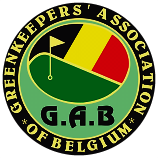 Zone principalement impactée
La zone la plus atteinte dans les golfs est le Green. Ces Greens qui subissent, depuis cet été, l’attaque du Dollar Spot, font aujourd’hui face à la Fusariose hivernale. 
Nous observons que ces deux fléaux détruisent les zones de jeux concernées de façon hétérogène, selon le site mais également en fonction de l’implantation de ces dites zones, au sein d’un même parcours.
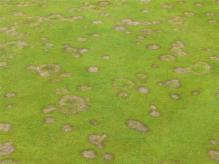 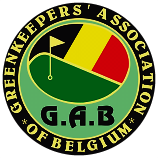 Constatations des causes d’attaques
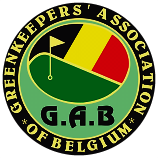 Bilan sur les différentes familles de produits phytopharmaceutiques
Fongicides: Des possibilités de techniques alternatives existent, mais    celles-ci doivent-être étudiées scientifiquement

Herbicide sélectif: Hormis l’anticipation de l’interdiction, qui a permis aux Golfs de contrôler les adventices pour cette année, aucune solution n’est présente pour l’avenir

Herbicide total: Des méthodes alternatives existent, elles consistent principalement en des désherbages mécanique ou à la vapeur d’eau

Insecticide: Toutes les solutions alternatives possibles sont classées Biopesticide (produits phytopharmaceutiques)
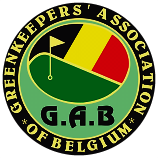 Les différentes techniques alternatives et l’utilité des substances de base
Moyens de prévention et de lutte utilisés actuellement: 
Les analyses de sol et d’eau permettant de réaliser un plan de fumure intelligent adapté aux graminées pérennes que l’on veut valoriser (faible taux d’azote et de phosphore). Renforcement des contenus cellulaires par l’utilisation des potasses retards. Surveillance des déficits en oligo-éléments pour éviter les carences et l’effet de facteur limitant (surtout les cations). 
L’inversion de flore pour implanter des espèces moins sensibles aux pathogènes.
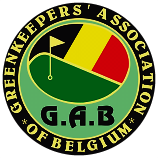 L’amélioration des pH trop alcalins de l’eau d’arrosage et de pulvérisation avec adjonction d’acides chimiques et/ou organiques afin d’optimiser les conditions de vie de la plante et l’efficacité des pulvérisations de renforcement de leur système de défense. 
L’amélioration de la structure des sols pour améliorer le drainage, la circulation de l’air, la rétention de l’eau nécessaire et la CEC (capacité d’échange cationique). 
L’amélioration de la vie microbienne des sols (bactérie, champignons, protozoaires…) afin de créer une protection par antagonisme (compost-tea) et pour favoriser les symbioses bénéfiques à la plante (mycorhizes) 
La stimulation de la physiologie de la plante et de son enracinement par la pulvérisation de substances de base (sucres sous différentes formes et jus d’algues de différentes espèces) 
La protection par protection du feuillage par utilisation de substances naturelles pour limiter les attaques de pathogènes (chitine) et renforcement des parois cellulaires (silice)
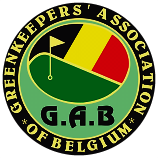 Les problématiques sont les suivantes : 
Aucunes solutions avérées pour la lutte contre les adventices (dicotylées) sur les zones de jeux. 
Pas encore de reconnaissance des herbicides totaux naturels (acide pélargonique) dans la lutte contre les chardons même si aucun impact sur la faune des sols et aucune rémanence. 
Aucune législation claire et progressive sur les biocides et biostimulants naturels par manque de recherche ou de volonté d’ouverture. 
Classification dépassée et non adaptée de fongicides de contact tels que l’acide citrique, l’eau oxygénée qui n’ont également aucun impact sur la santé humaine et sur la vie des sols ou des champignons prédateurs de champignons pathogènes. De même, des insecticides à base de bactéries spécifique luttant contre des ravageurs précis ne sont pour l’instant pas autorisés.
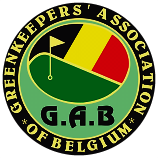 Pas de possibilité d’utiliser des souches bénéfiques locales de bactéries dans le cadre d’une lutte par antagonisme par multiplication en laboratoire. 
Peu ou pas de possibilités d’utilisation de produits éliciteurs pour stimuler les défenses naturelles des plantes.
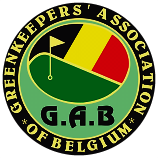 Ces différents produits et méthodes de luttes naturelles sont accueillis avec beaucoup d’intérêt et de bienveillance par les pays limitrophes. Des études sont réalisées par ces mêmes états afin de protéger et de faire évoluer les techniques d’un secteur d’activité qui rassemble des milliers d’affiliés (golf, football, rugby…). Ce n’est malheureusement pas le cas en Belgique. 
Nous avons désormais la législation la plus contraignante au monde et aucune aide des autorités en terme de recherches et de subsides.
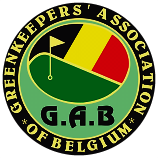 Les perspectives d’avenir
Regrouper les turf Manager Wallons pour une meilleur gestion
Faire de la recherche un objectif principal
Créer une banque de donnée des pathogènes
Officialiser l’utilisation de l’IPM
Structurer la GAB Wallonne  avec tous les acteurs (G.K., A.F.G., F.R.B.G.)
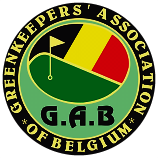